Introduction to Info-media Literacy and critical thinking
Lecture 11. 
“Digital Tools. Cybersafety”
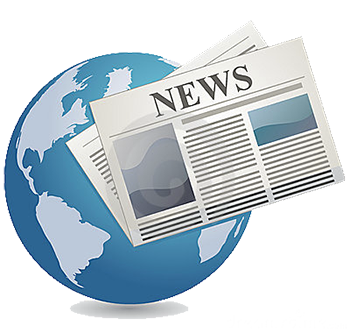 Key terms
Explain the meanings of the following terms. Say how these notions are linked to digital literacy:
Information literacy. Digital literacy. Media convergence. Lateral reading. Netiquette. Ubiquitous learning. Digital divide. Digital footprint. Cyberspace. Cybercrime. Cybersafety.
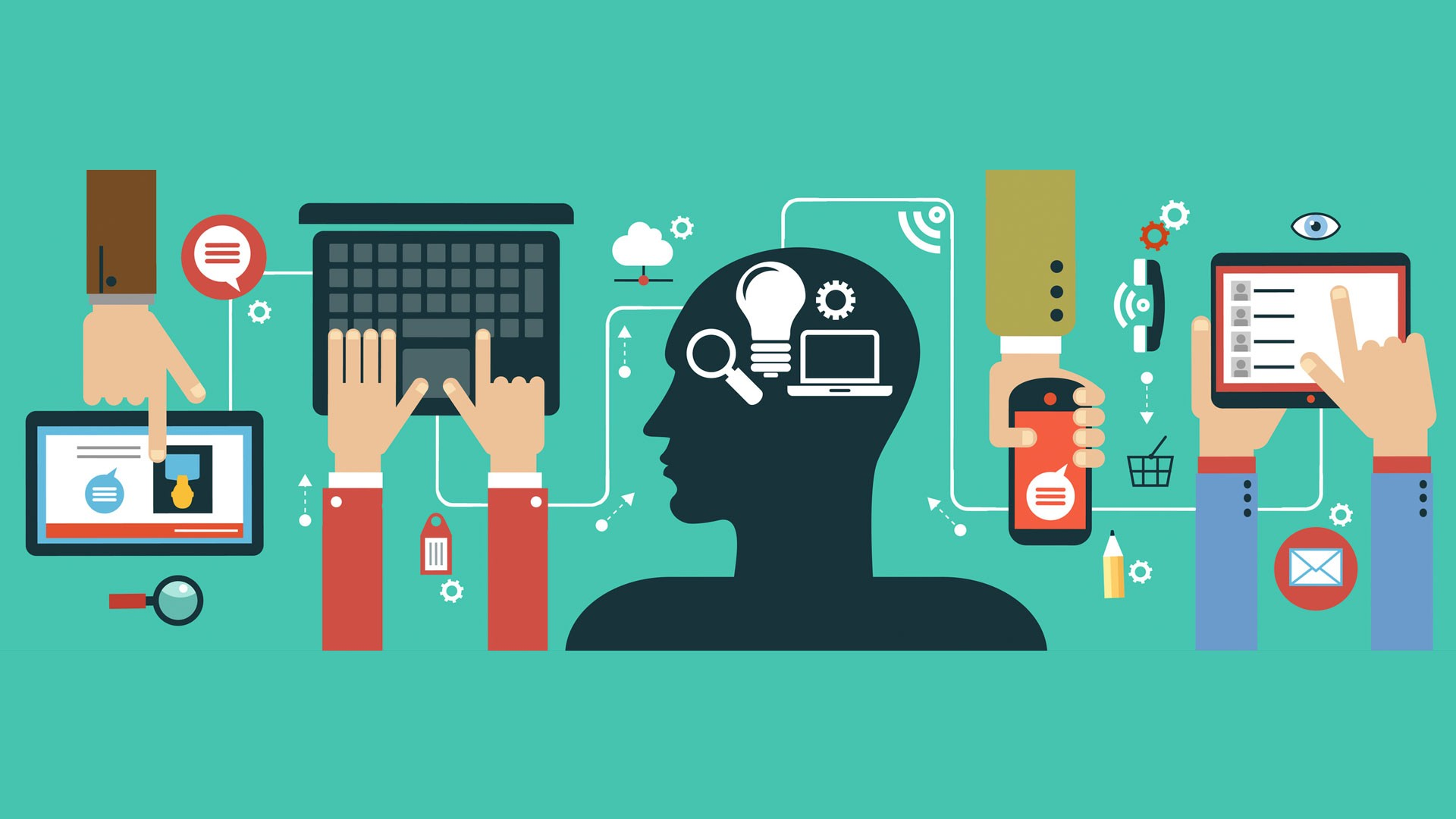 Digital literacy
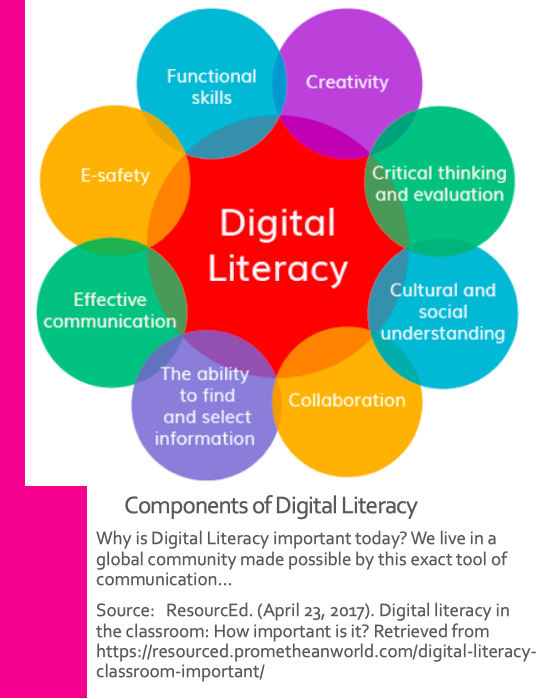 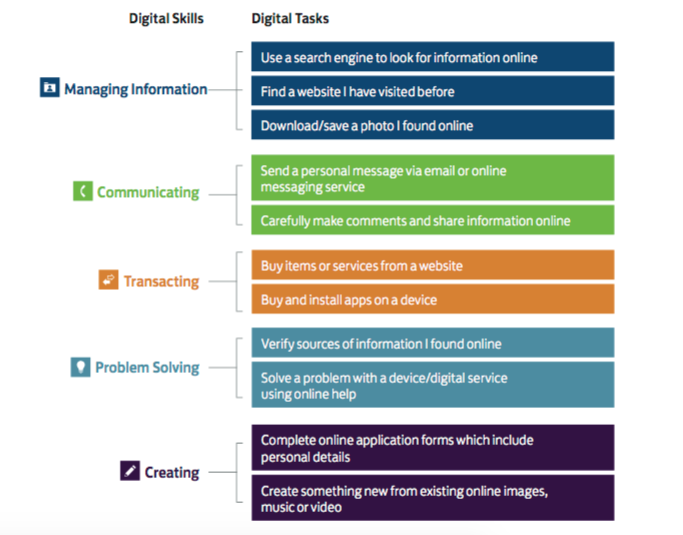 MENTImeter
Do the ranking activity on Mentimeter “Online safety”: 
Go to www.menti.com and use the code 64 00 01
What is your opinion on the following aspects of online safety?
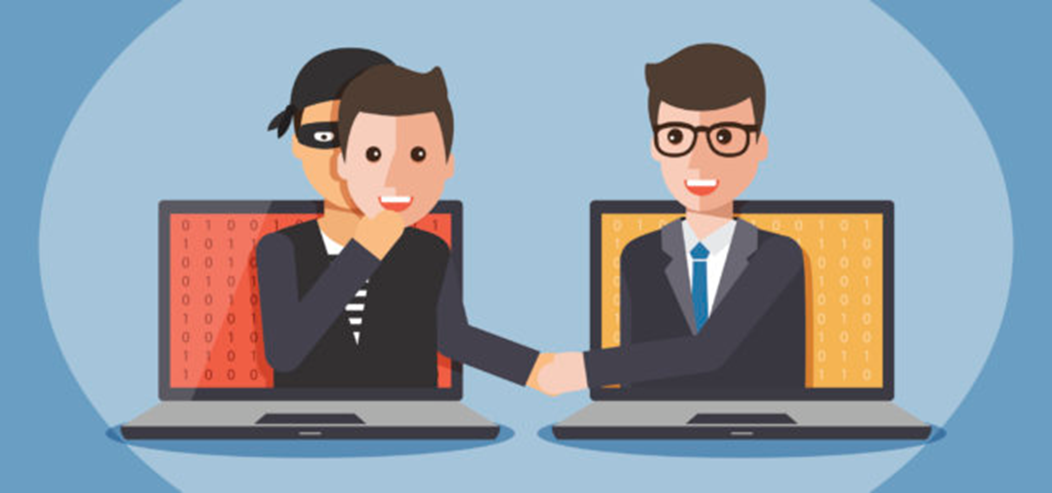 feedback
Answer the questions on your impressions of the course 
(Google form)
Quotation
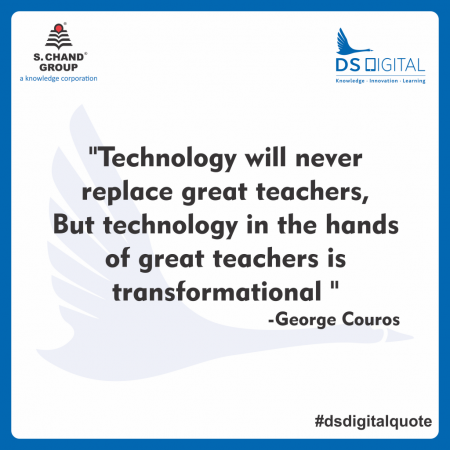 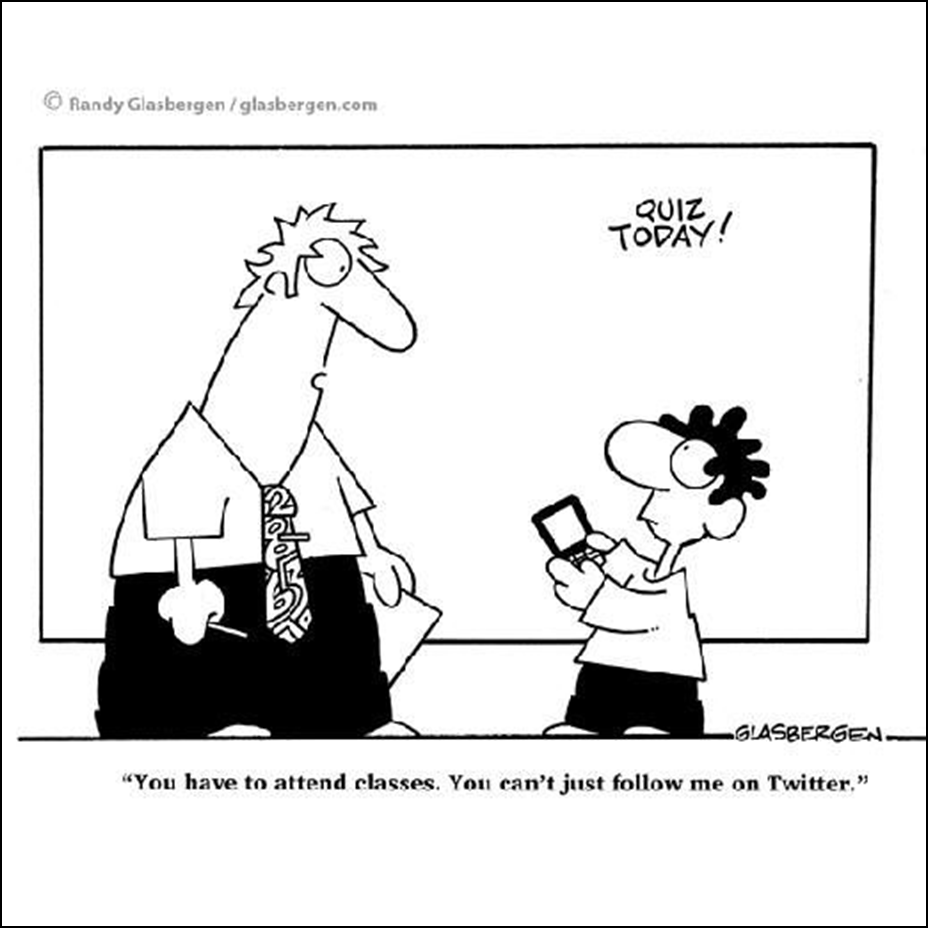 Thank you for attention and participation!
Based on materials developed by IREX, Academy of Ukrainian Press (AUP) and StopFake.